IMPACT OF CAFFEINE SUPPLEMENTS ON AIR TRAFFIC CONTOLLER SITUATIONAL AWARENESS
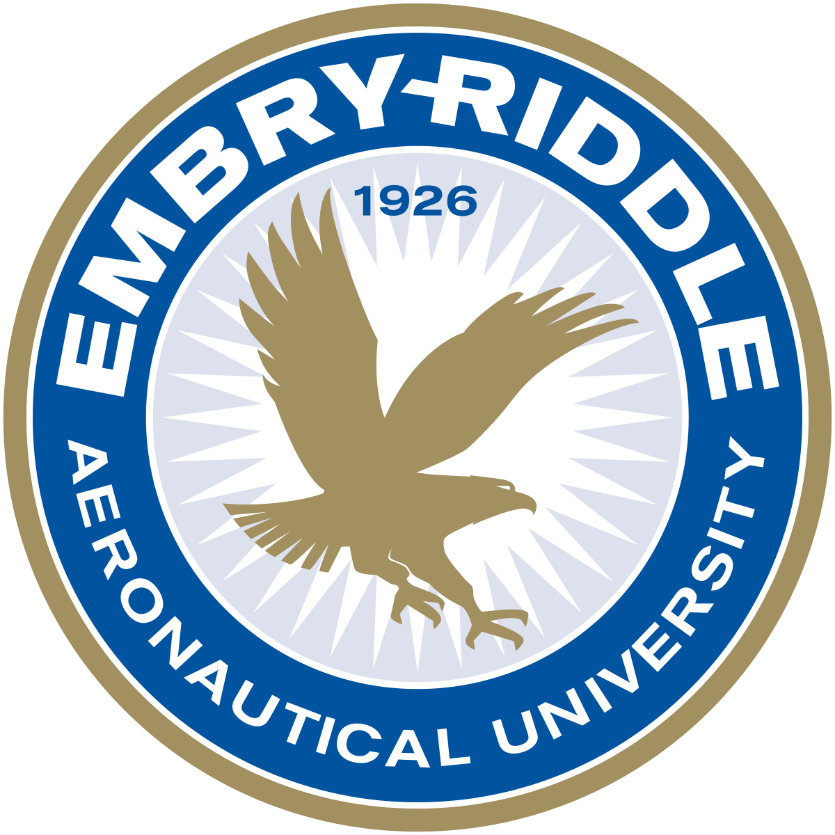 Garrett Noltemeyer
Embry Riddle Aeronautical University – College of Aviation
Abstract
Methods and Materials
Hypothesis Testing
The effect that caffeine produces on the situational awareness and decision-making of air traffic controllers can provide a significant reduction in air traffic incidents. Air traffic incidents that currently take place in the National Airspace System (NAS) are infrequent but do cause significant damage to human life and property when they occur. These incidents tend to involve human error majority of the time, and more specifically, lack of situational awareness.
	Effective situational awareness in this study will be identified through the measurement of three variables: decision making, reaction speed and eye movement. Variance within these variables should show differences between the treatment group and the control group. Each variable will have a specific section of an observation checklist that identifies the participants ability to demonstrate adequate responses during the air traffic control tower simulation.
	The participants of the study include a group of air traffic management majors attending Embry Riddle Aeronautical University (ERAU). These participants were split into two groups: caffeinated group (treatment group) and decaffeinated group (control group). Both groups were given the same task and their responses regarding situational awareness were recorded based on how many segments of information were missed during the exercise.
The study began with the participants consuming an 8 oz cup of black caffeinated or decaffeinated coffee. While waiting for the caffeine to take effect, the participants took a 16 question demographic survey. After a 30 minute waiting period, the participants began an air traffic control tower simulation that lasted 30 minutes. 
	During this simulation, the observer recorded participant reaction time, decision-making, and eye movement. Following the simulation, the participant completed a short post-simulation survey. Data collected was run through SPSS software and t-tests were run to find if there were significant differences in the means of the treatment group and the control group. 
	Three variables were measured: reaction times, decision-making, and environmental vision scanning. Following the simulation, the participants completed a short 4 question post-simulation survey.
All three hypothesis will be tested to find if there are any significant differences between each individual variable and the performance of each participant group. A t-test will be utilized for the individual comparisons.

H01: Air traffic controllers who consume 100 mg of caffeine before an air traffic management shift will show no significant change in decision making. 
Alternate Hypothesis: Air traffic controllers who consume 100 mg of caffeine before an air traffic management shift will show a significant change in decision making. 
H02: Air traffic controllers who consume 100 mg of caffeine before an air traffic management shift will show no significant change in reaction speed.
Alternate Hypothesis 2: Air traffic controllers who consume 100 mg of caffeine before an air traffic management shift will show a significant change in reaction speed.
H03: Air traffic controllers who consume 100 mg of caffeine before an air traffic management shift will show no significant change in eye movement.
Alternate Hypothesis 3: Air traffic controllers who consume 100 mg of caffeine before an air traffic management shift will show a significant change in eye movement.
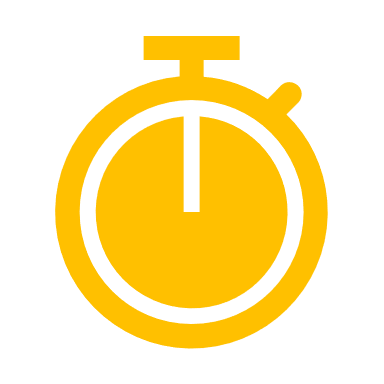 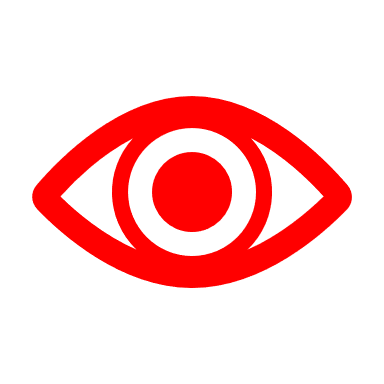 Eye Movement Tracking
Reaction Times
Introduction
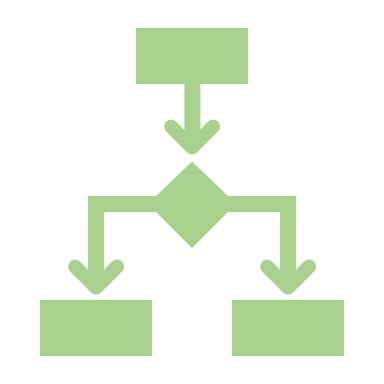 Situational Awareness (SA) is a key component to the success of en route, terminal and tower air traffic controllers. Many different factors contribute to the level of SA upheld by controllers while on duty. SA can best be split into 3 main categories or levels for interpretation: perception (Level 1), comprehension (Level 2), and prediction (Level 3) (Falkland & Wiggins, 2019). Each level serves as a building ground for problem-inducing conditions and has their own unique issues stemming from specific circumstances.
	Implementation of a mild stimulant, such as caffeine, can produce altered reactions in each level of SA during tasks that involve application of SA skills. These altered reactions can be positive or negative depending on the other variables present in the given situation. The study focuses on the observation of caffeine supplements taken by air traffic controllers and what effects they may have on mental stress, reaction speed, SA, and how they may be related to another.
Discussion
The results of the study are expected to demonstrate that the caffeine treatment group exhibited quicker reaction times, better decision making, and a higher number of visual scans. This result would indicate that caffeine provides air traffic controllers with an enhanced ability to maintain situational when conduction traffic and dealing with multiple different factors at one time. If the decaffeinated group shows to be as proficient or more proficient than the treatment group, then the caffeine would prove to be ineffective. 
	Variables that could not be considered given the parameters of the study include sleep deprivation, sleep schedule, mental state, English proficiency, underlying medical conditions (ADD, ADHD), and caffeine tolerance levels. Given a professional setting with patients fully committed to the study, most of these variables could be addressed, leading to a more accurate reading of how effective the caffeine supplements can be on situational awareness.
Decision Making
Contact
References
Falkland, E. C., & Wiggins, M. W. (2019). Cross-task cue utilization and situational awareness in simulated air traffic
	control. Applied Ergonomics, 74, 24–30. https://doi.org/10.1016/j.apergo.2018.07.015
Garrett Noltemeyer
Embry Riddle Aeronautical University
College of Aviation
Master of Science in Aeronautics
noltemeg@my.erau.edu